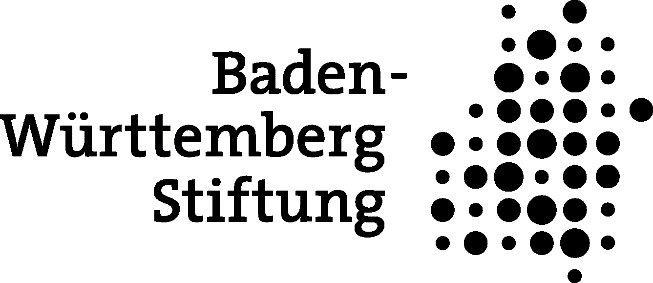 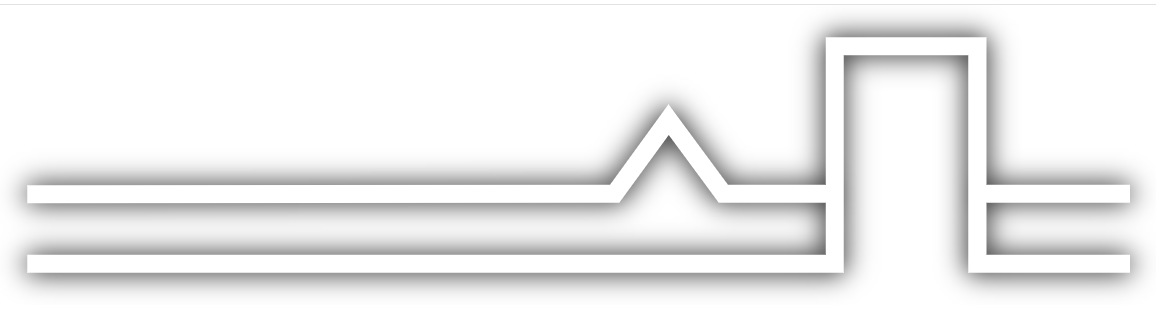 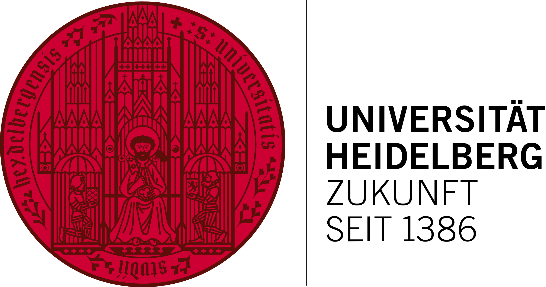 Physikalisches Institut
Readout errors from a superconducting qubit‘s perspective
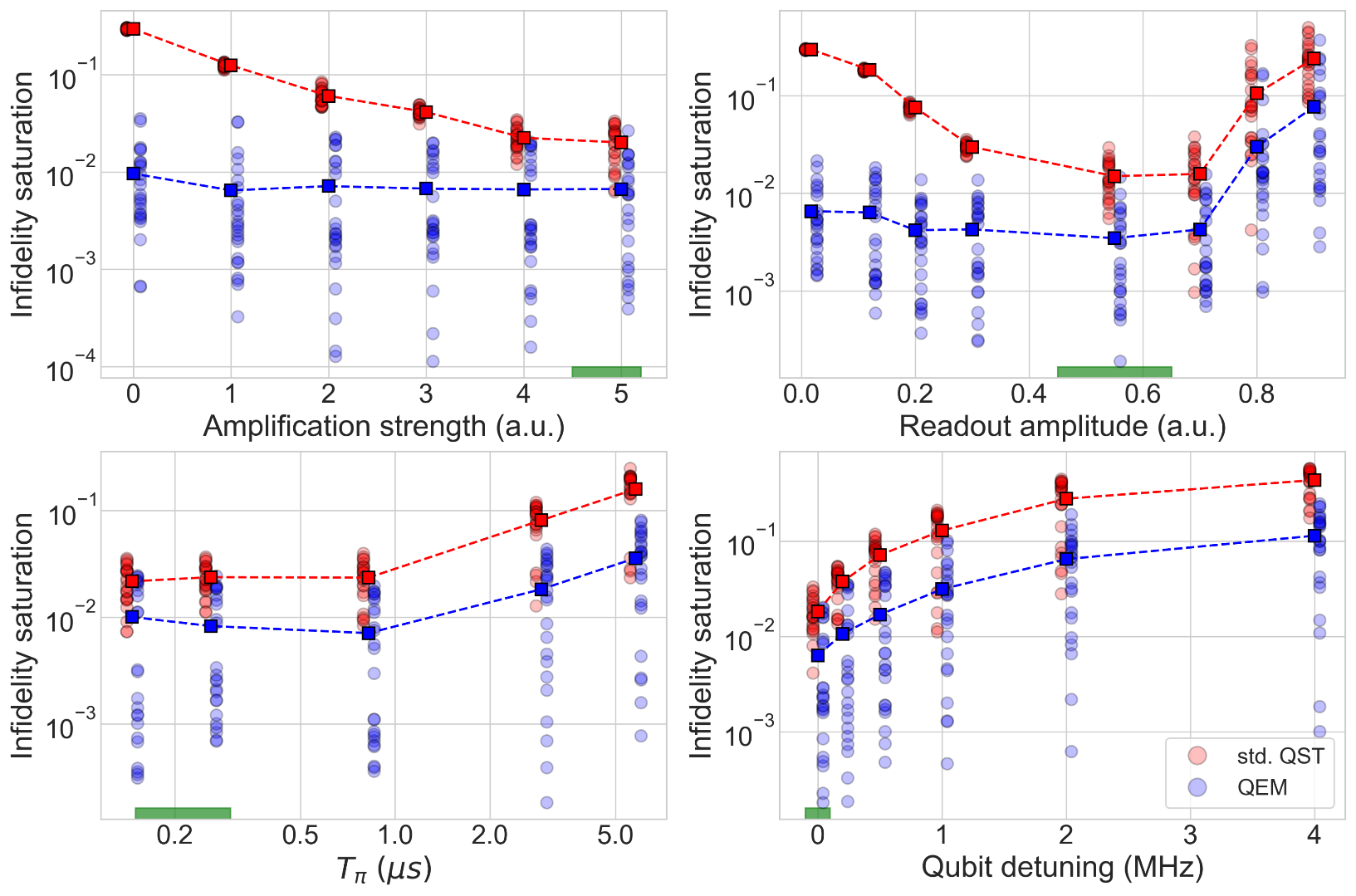 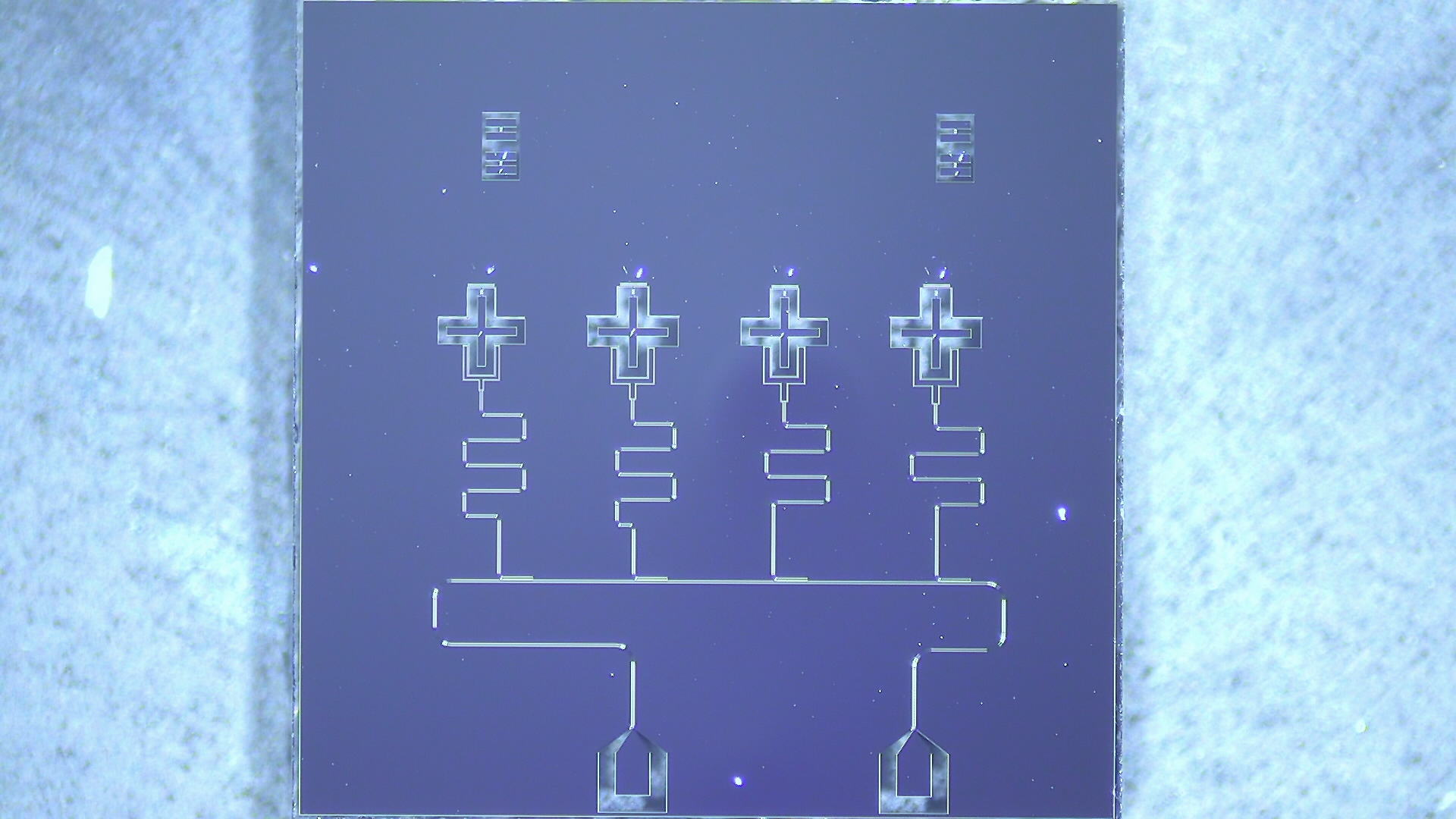 Andras Di Giovanni, Adrian Aasen, Martin Gärttner, Hannes Rotzinger, Alexey Ustinov
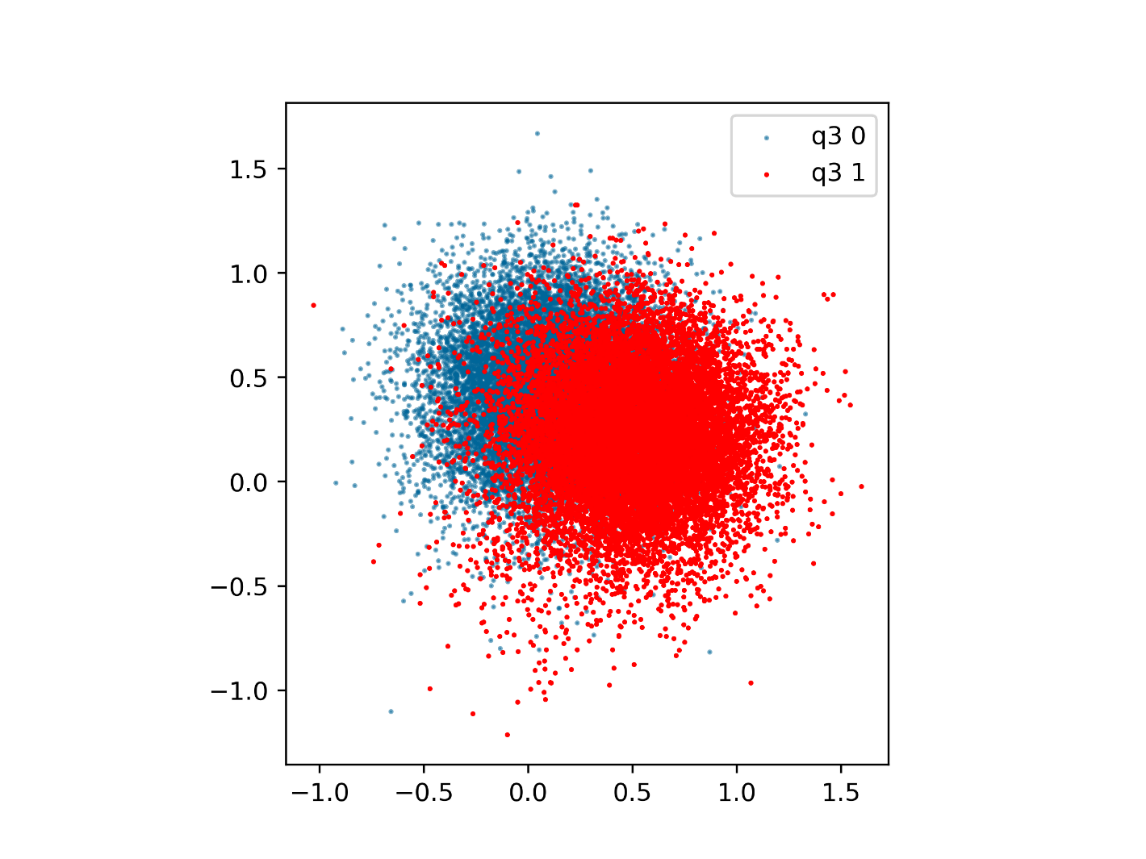 Dispersive readout: wavefunction collapse
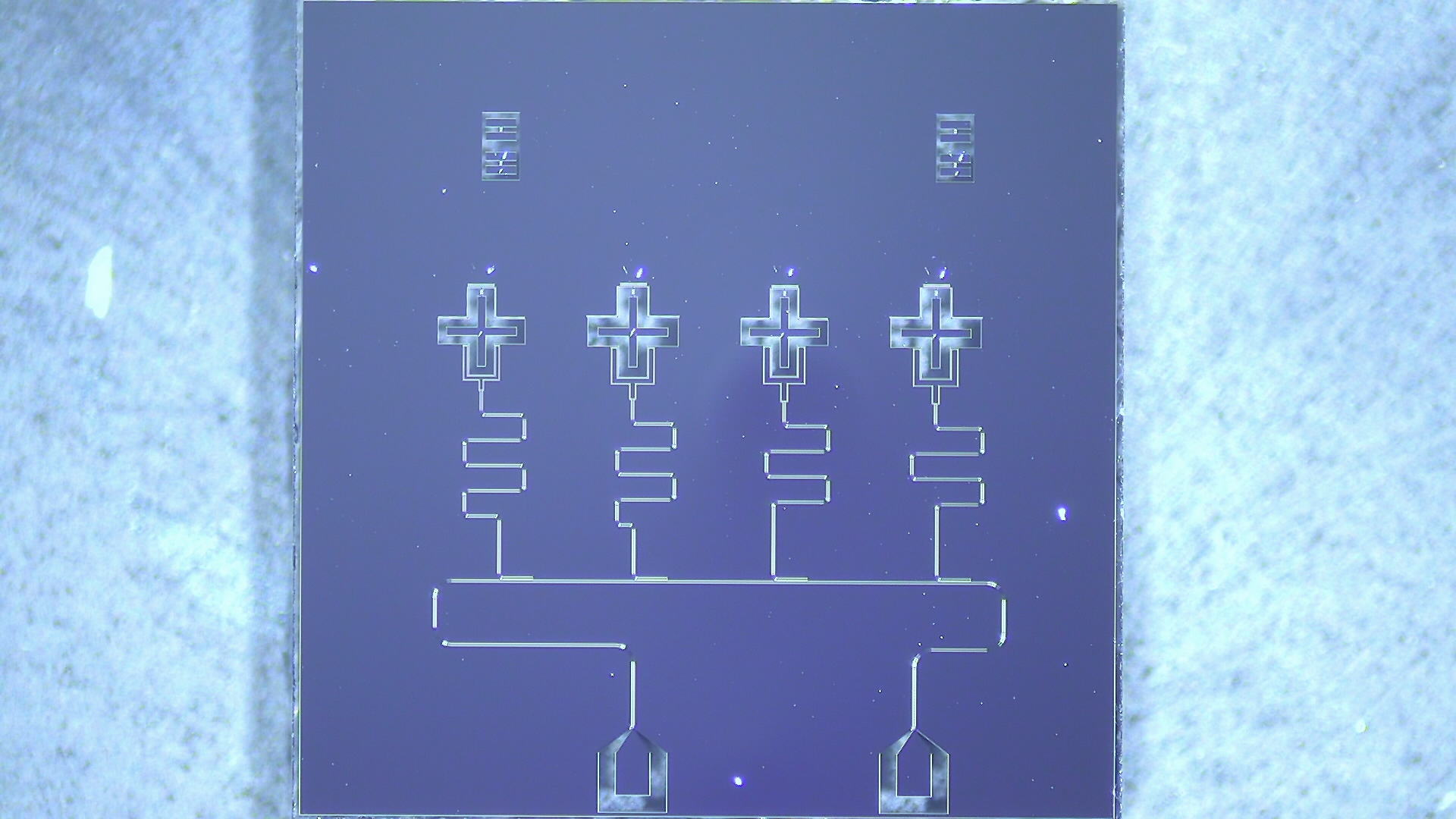 Test junctions
Qubits
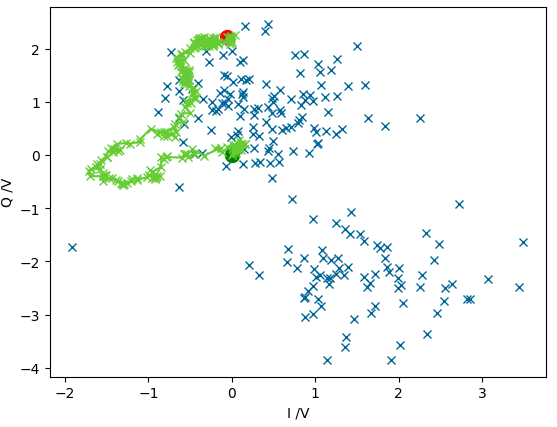 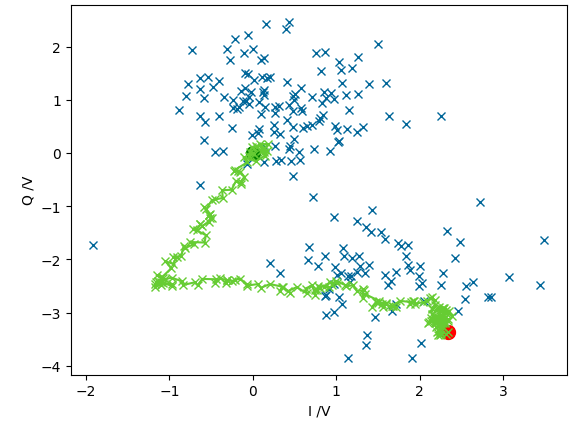 Resonators
Transmission line
2
June 17, 2024
State tomography: finding the original state
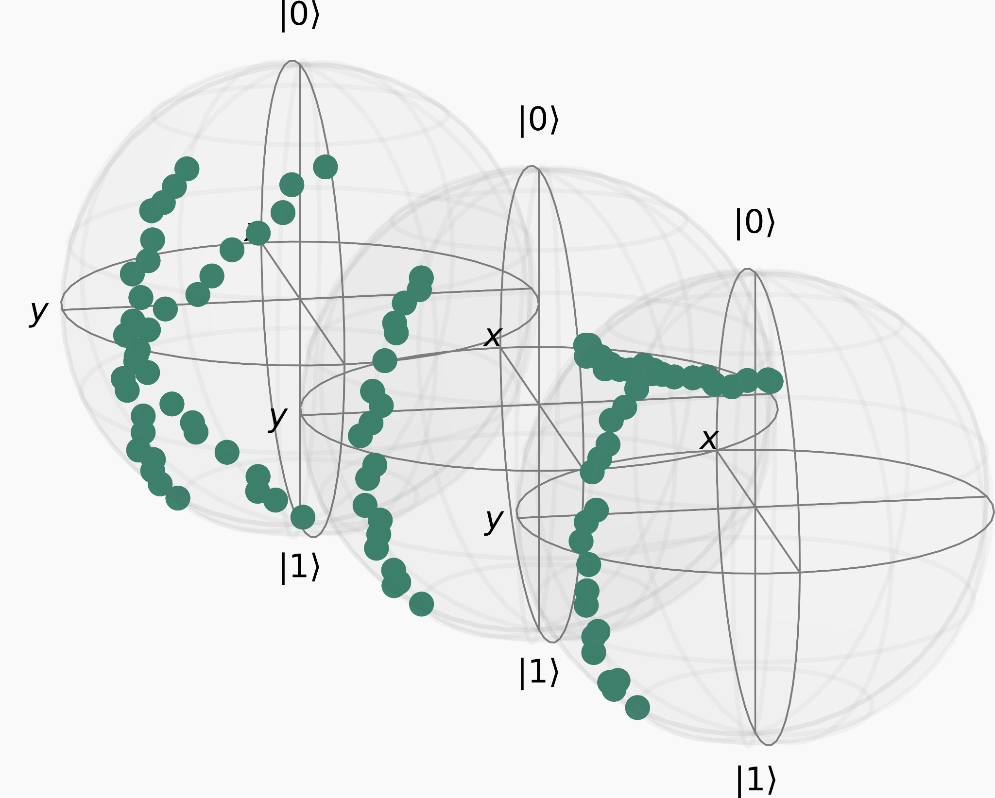 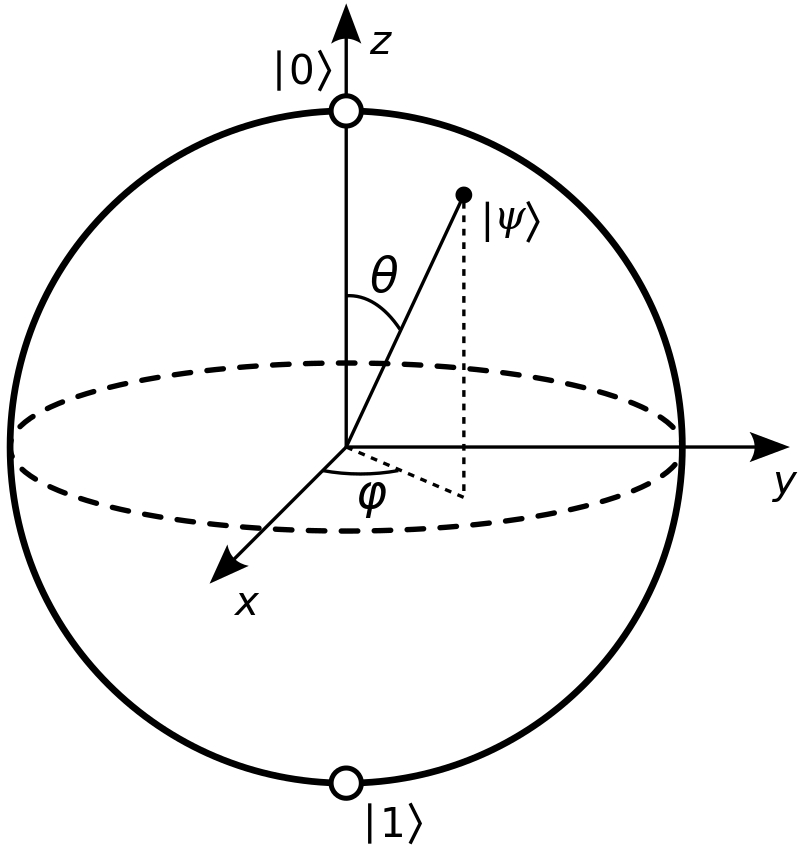 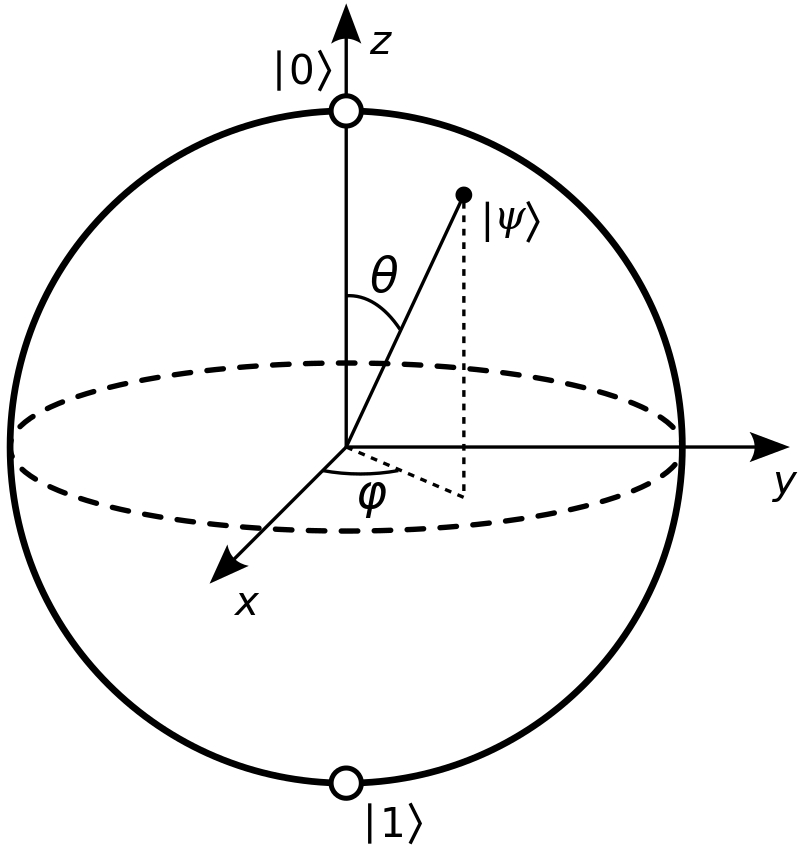 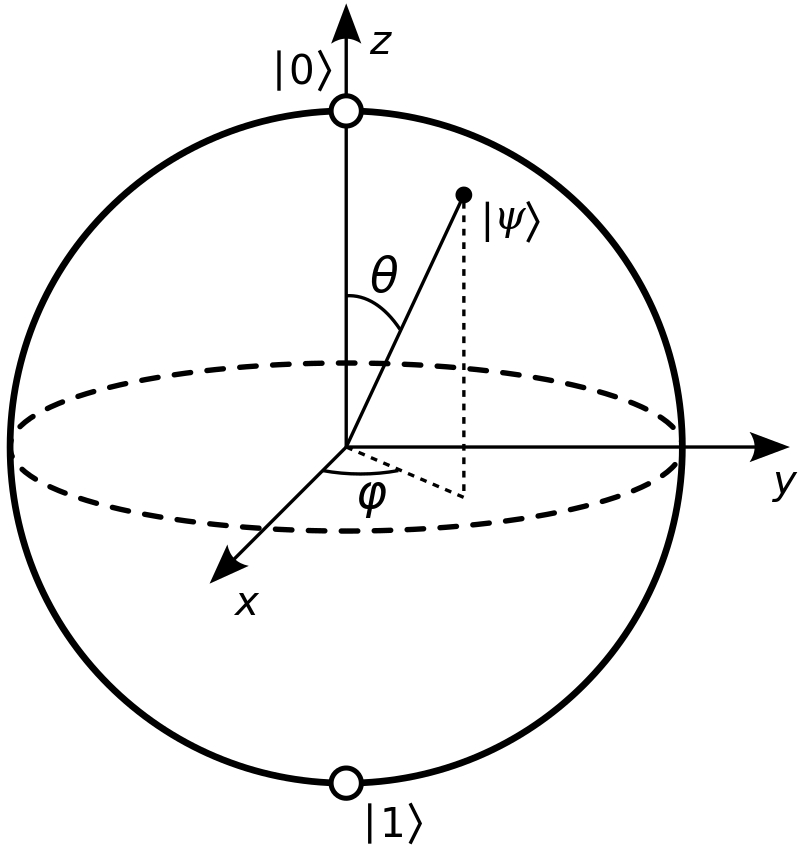 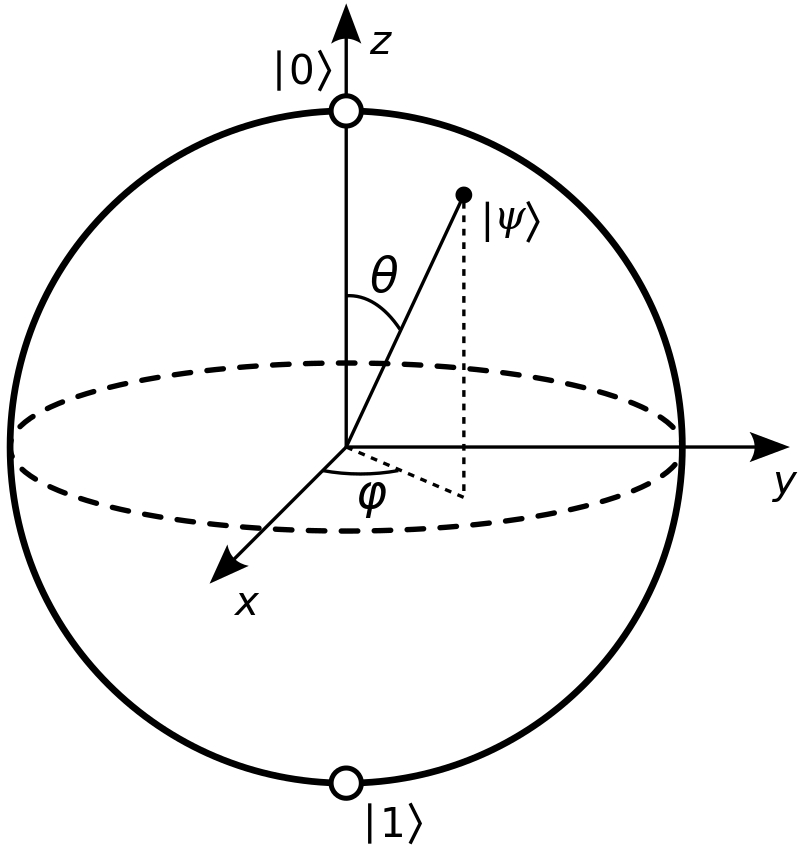 Experimental data
3
June 17, 2024
Device tomography: Understanding readout
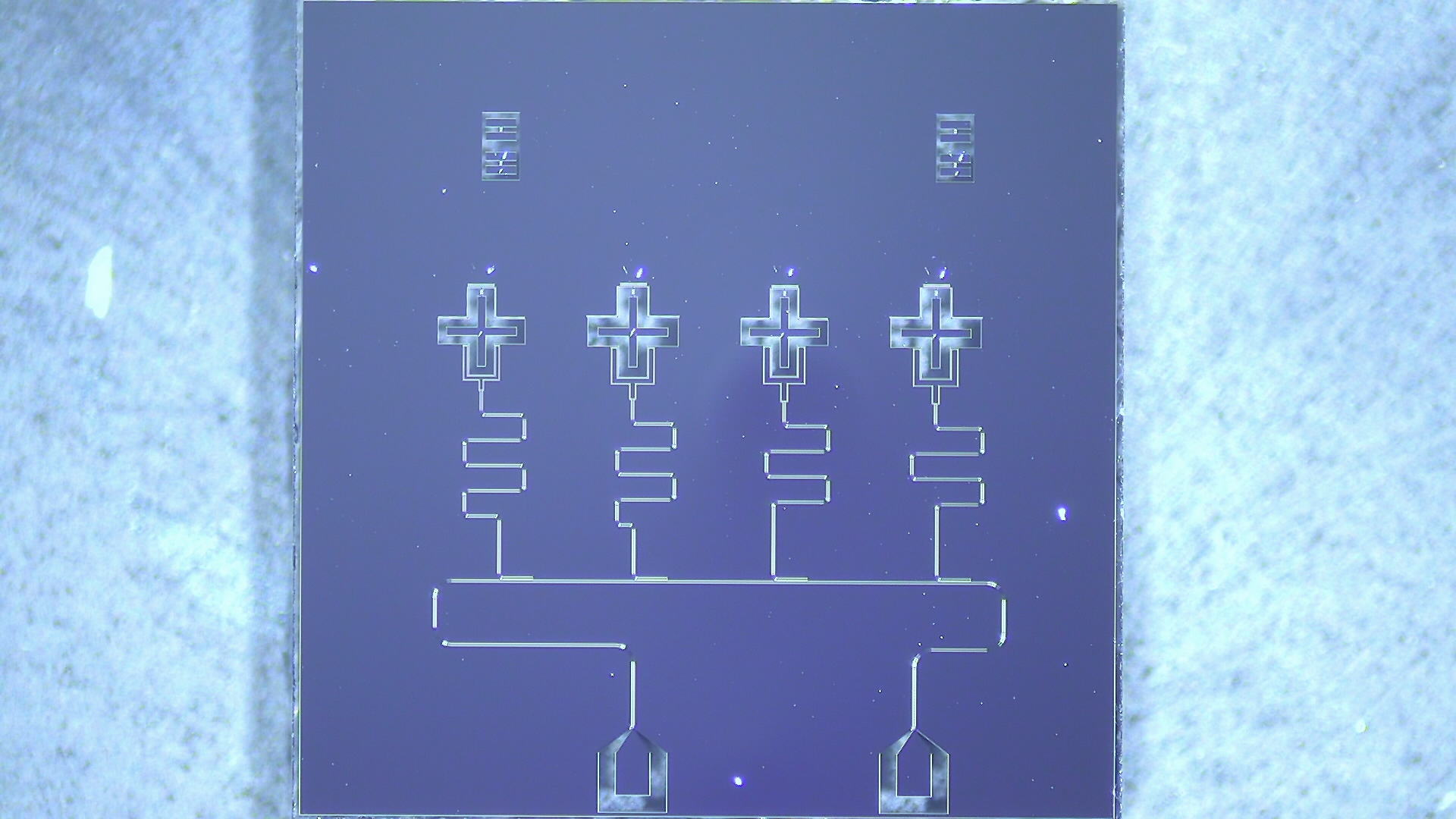 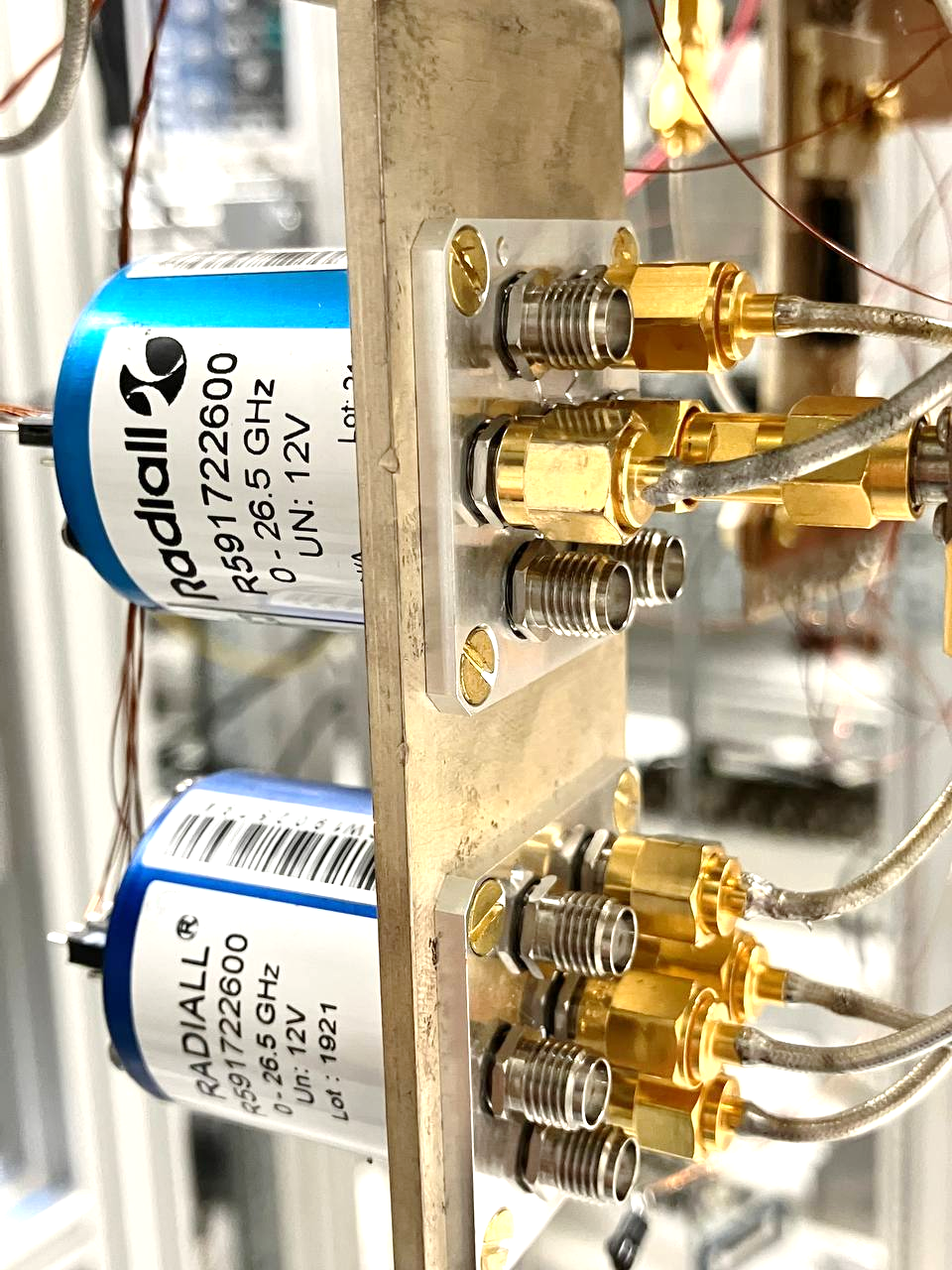 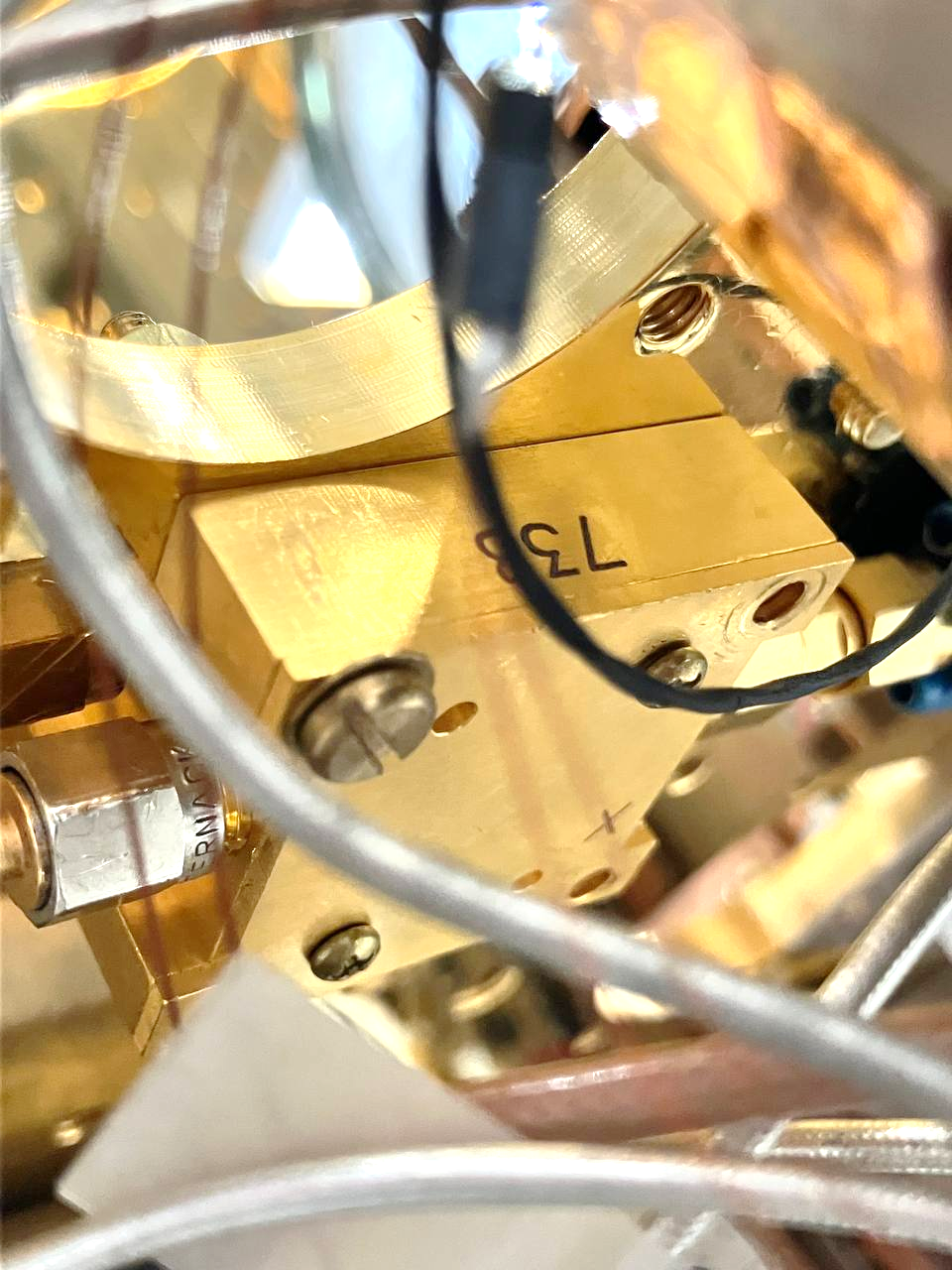 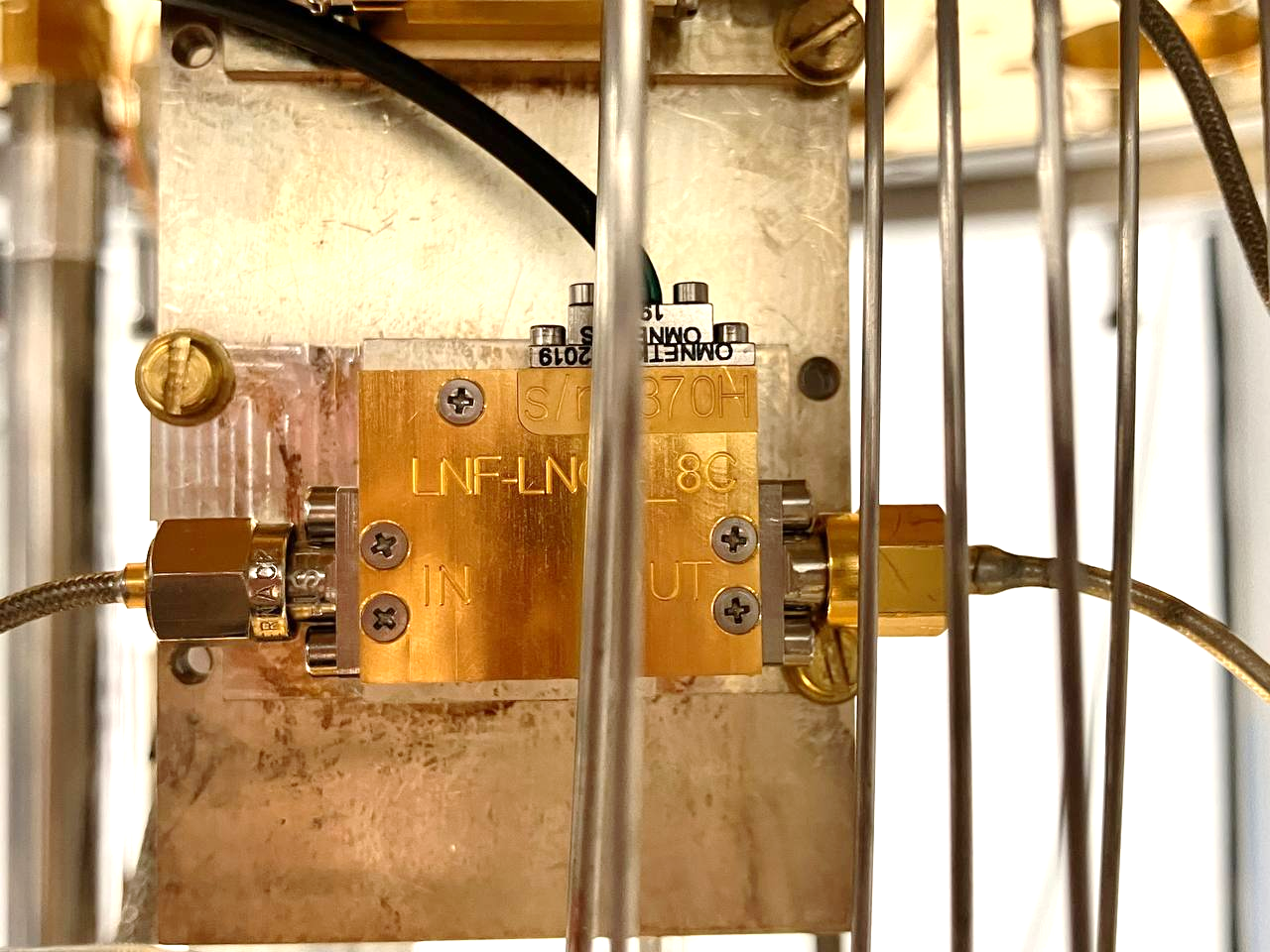 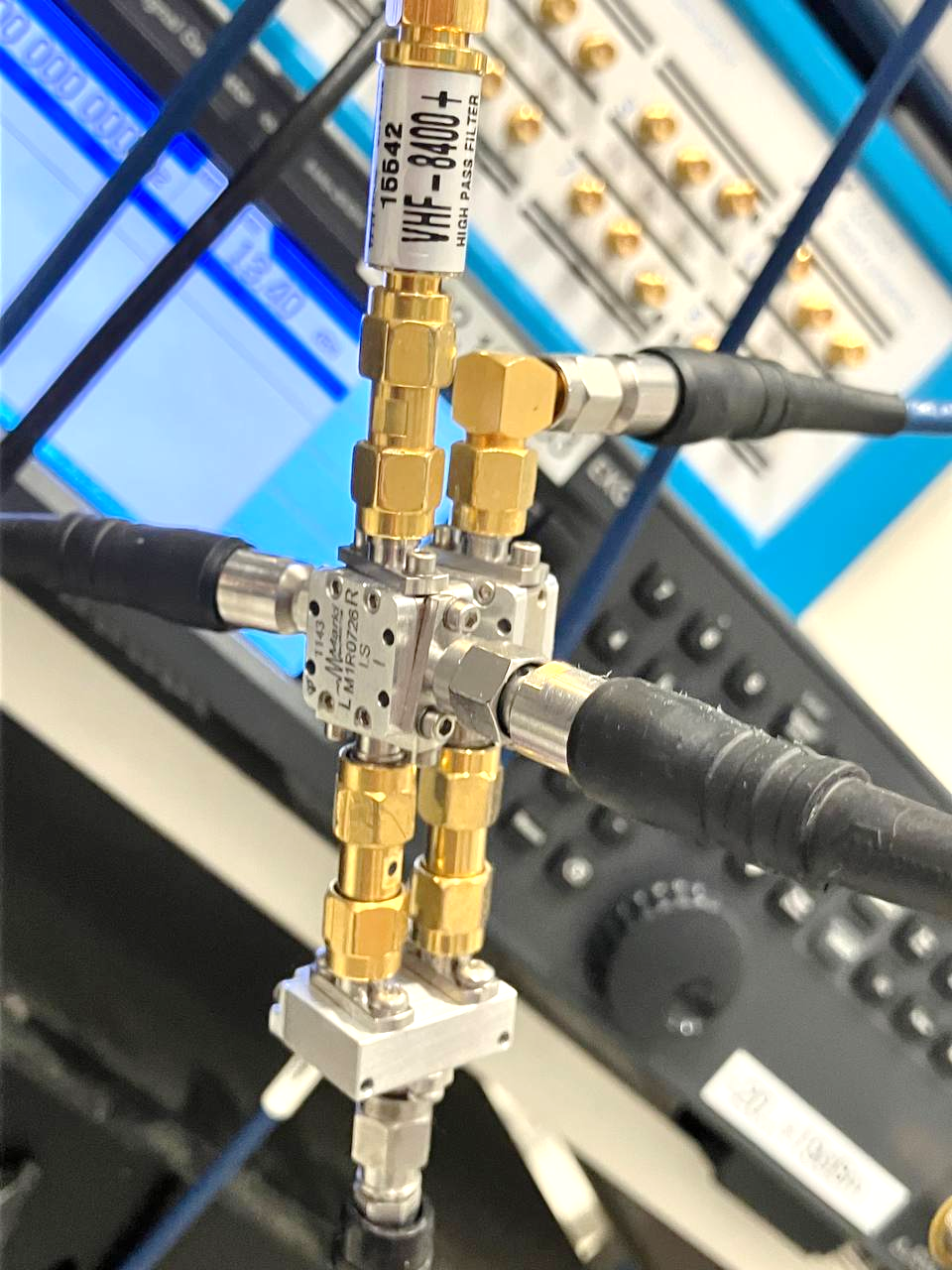 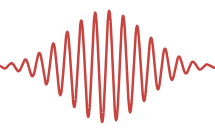 Cryogenic microwave switch
Signal down-conversion
Low noise amplifier (HEMT amplifier)
Parametric amplifier (TWP amplifier)
Resonator signals
Signal degradation and biasing happens before digitization
Device tomography learns the effectively performed measurement
F. Maciejewski et al: Mitigation of readout noise in near-term quantum devices by classical post-processing based on detector tomography, Quantum 4, 257 (2020)
4
June 17, 2024
Device tomography II: Learning readout errors
Microwave switch: signal loss
TWP amplifier: pump tone leakage
HEMT amplifier: added noise photons
Signal downconversion: phase instability, off-resonant signal leakage
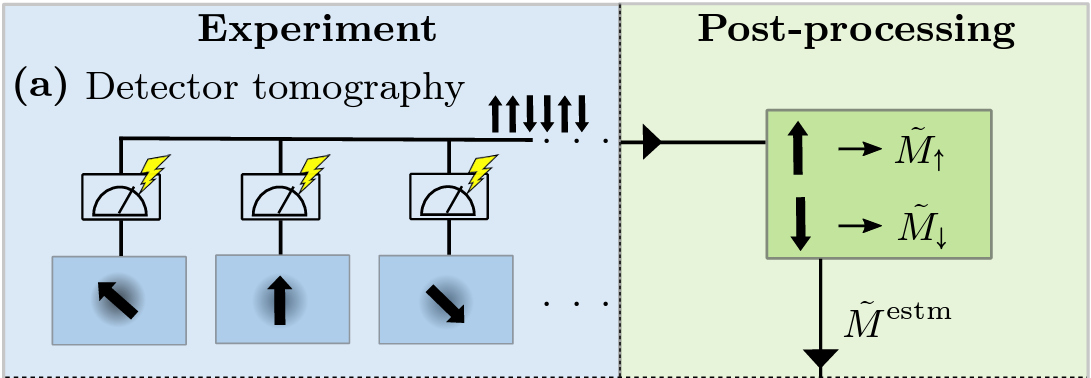 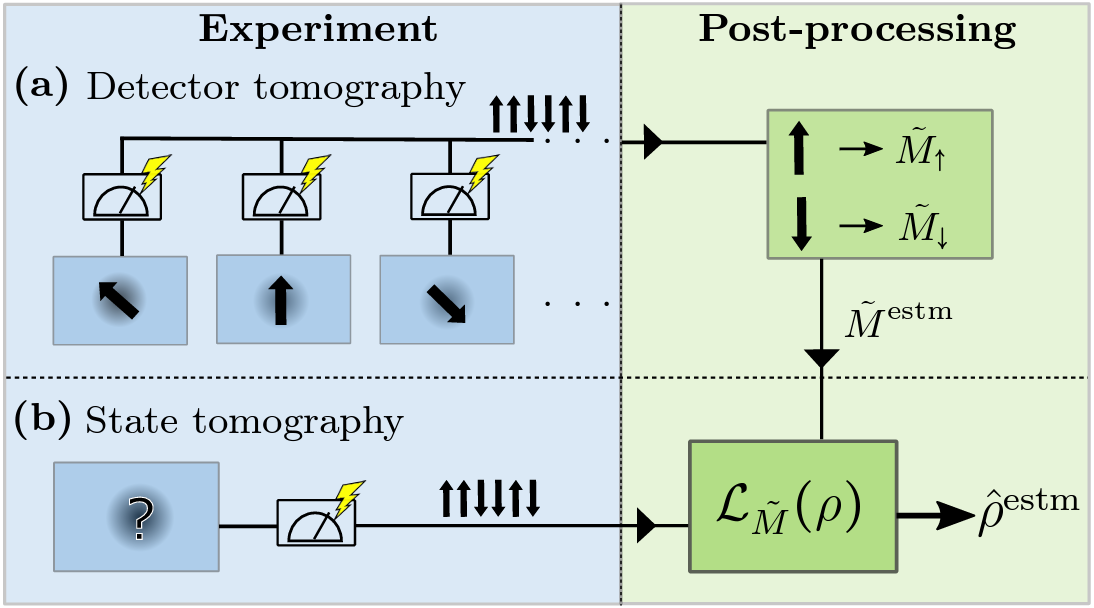 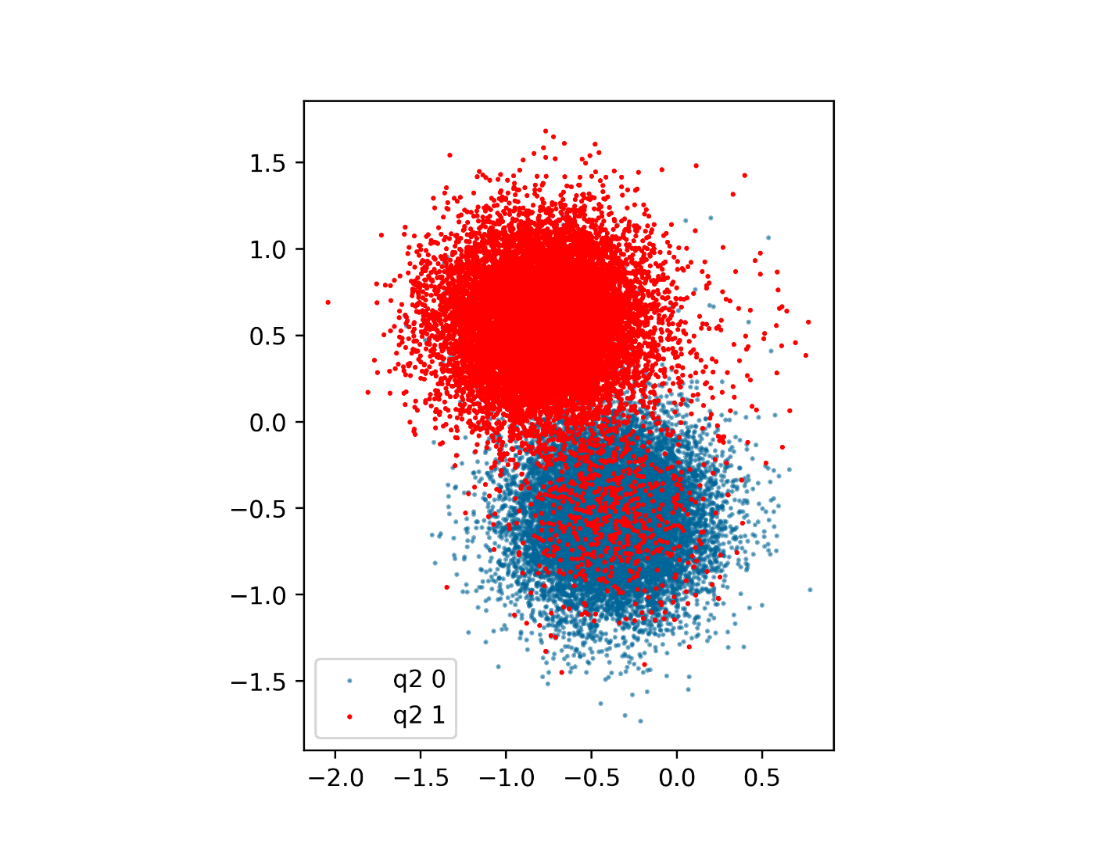 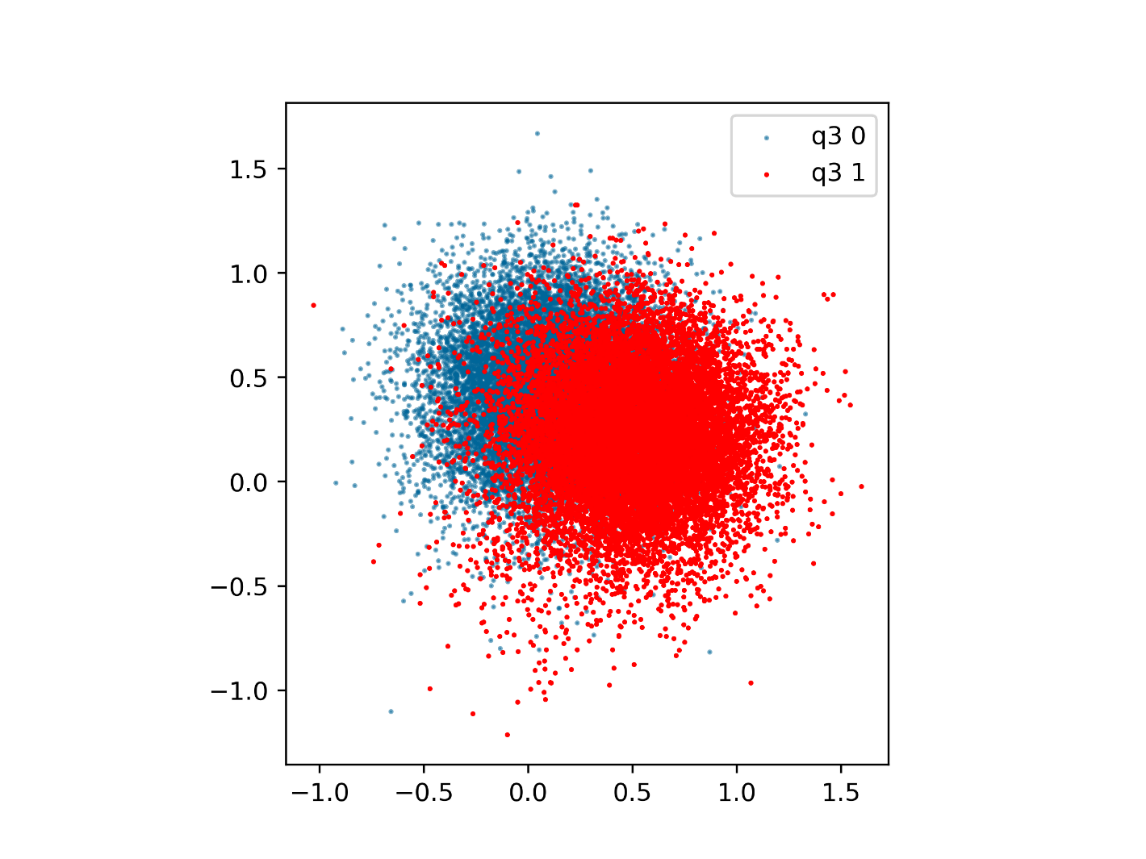 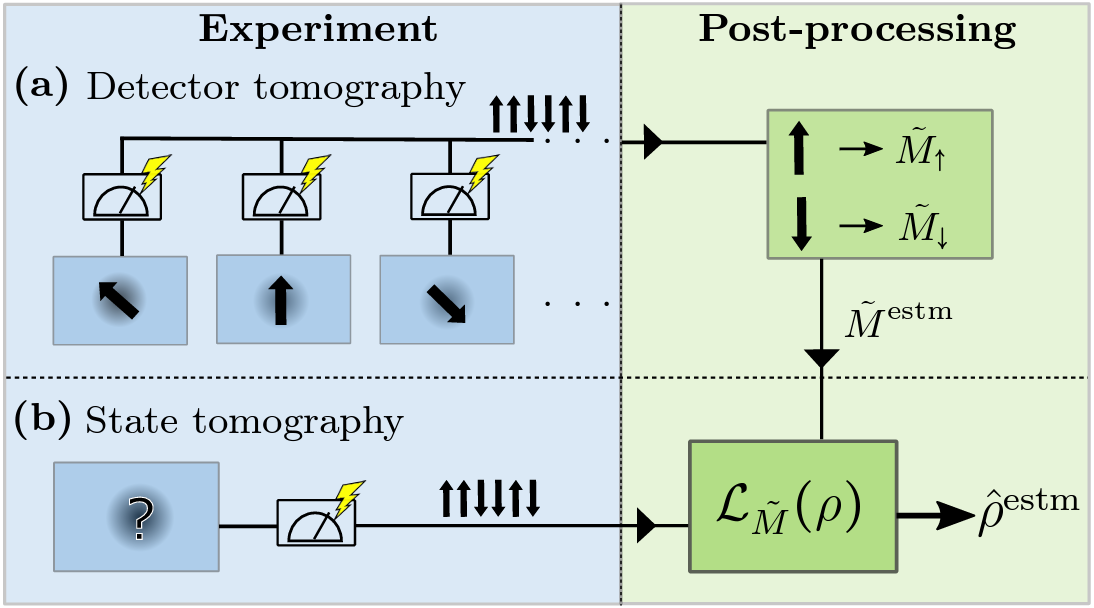 5
June 17, 2024
Benchmarking: reconstruction infidelity
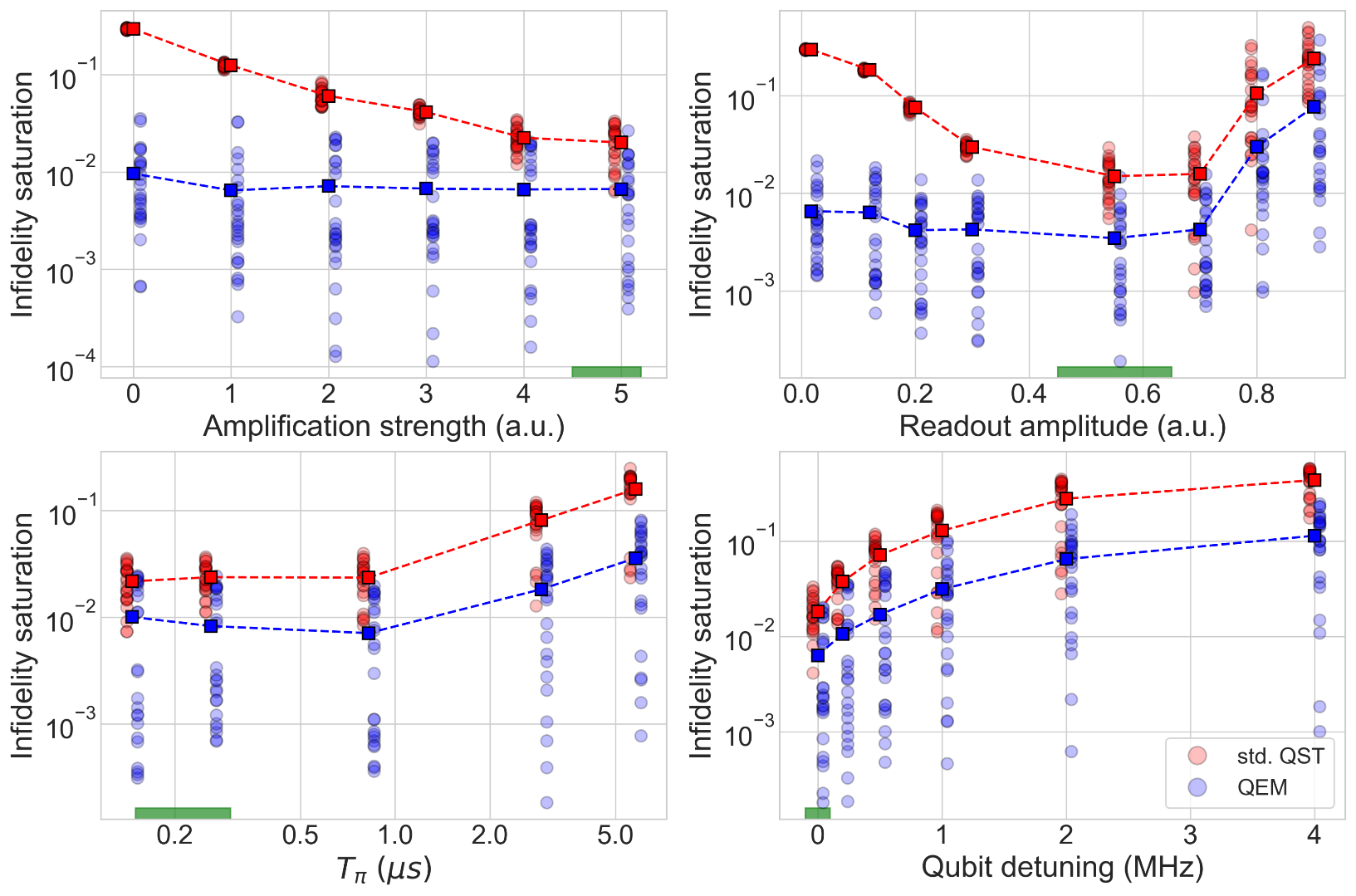 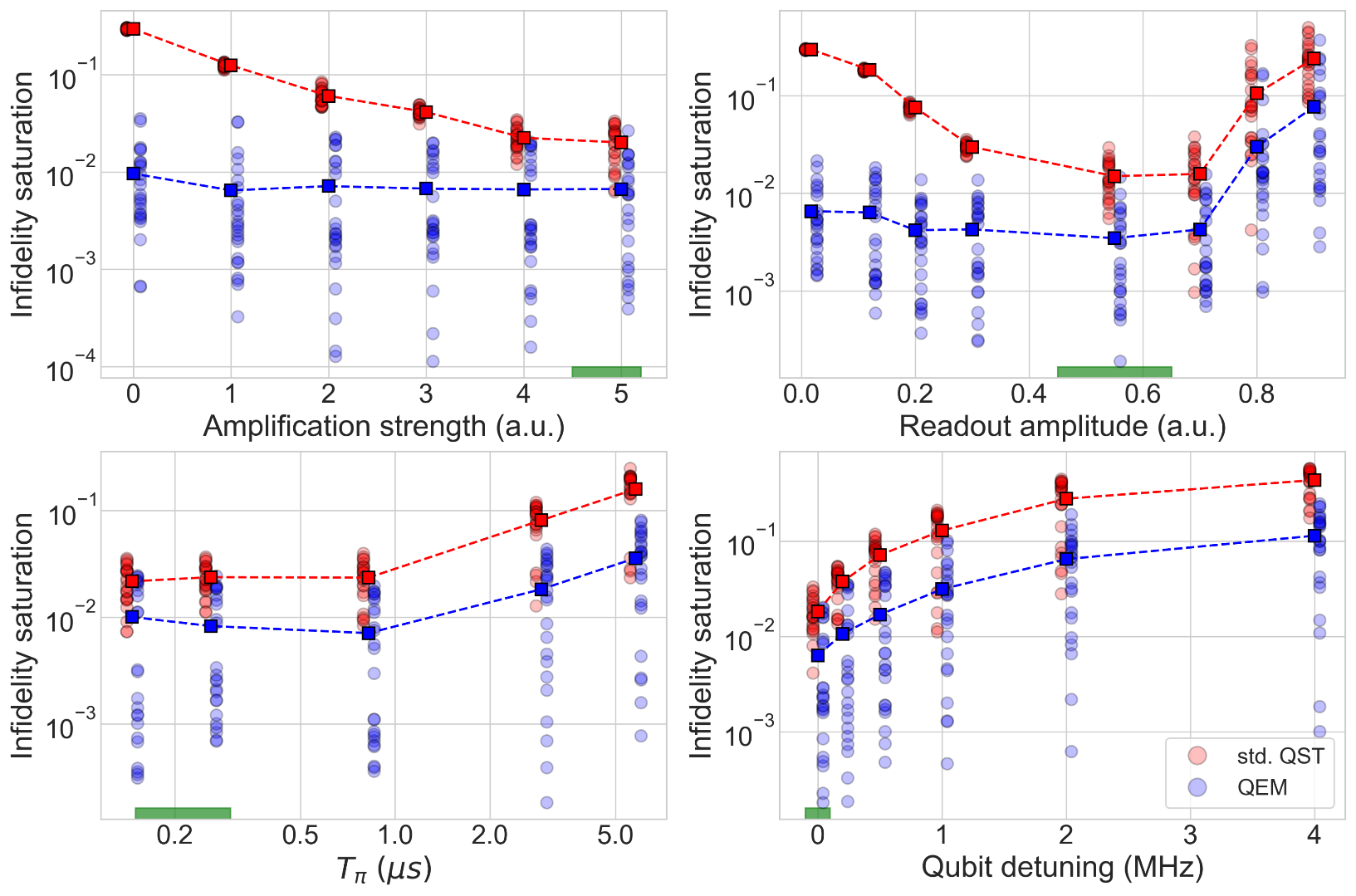 Weaker/stronger readout:
Relaxes strict requirement on readout power
Less amplification:
Precise QST without parametric amplifier possible
A. Aasen, A. Di Giovanni et al: Universal readout error mitigation scheme characterized on superconducting qubits, preprint arXiv:2312.04211 (2023)
6
June 17, 2024
Benchmarking: reconstruction infidelity
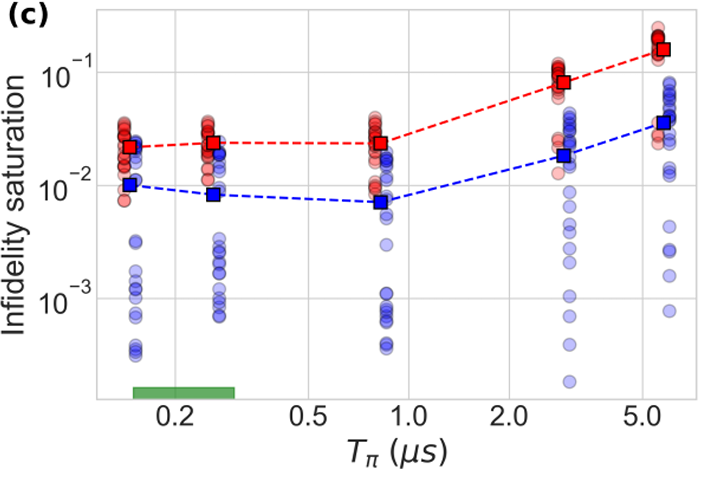 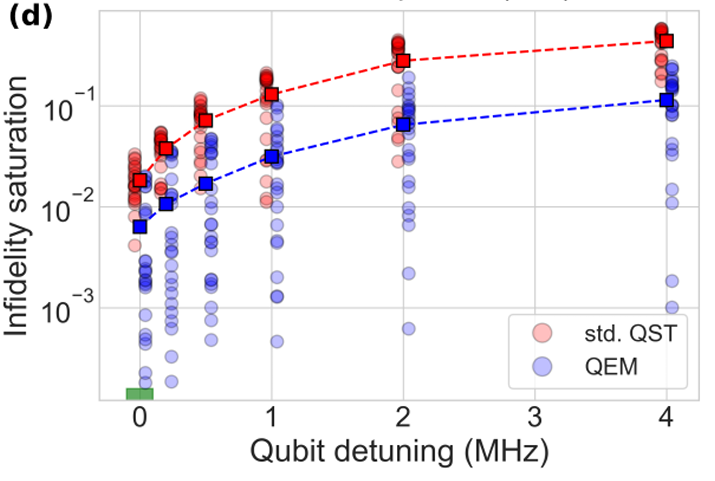 7
June 17, 2024
Case study: Multiplexed qubit readout
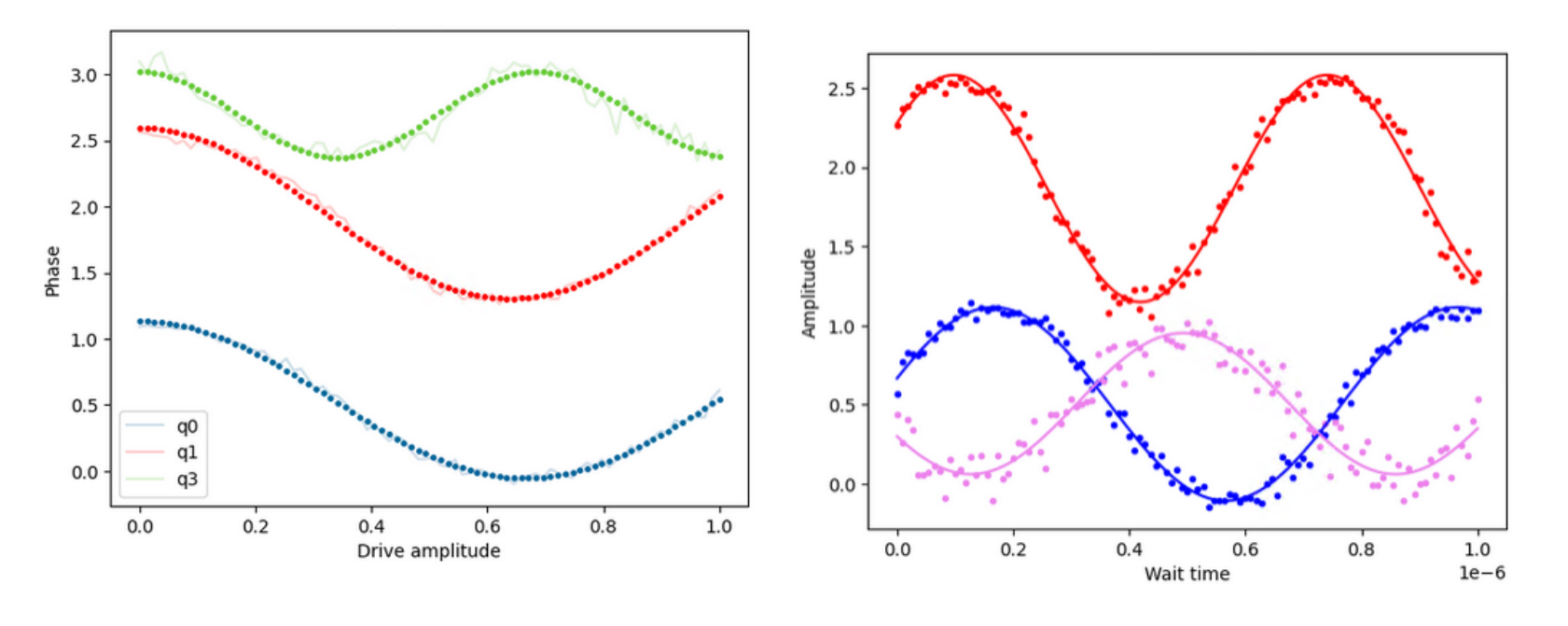 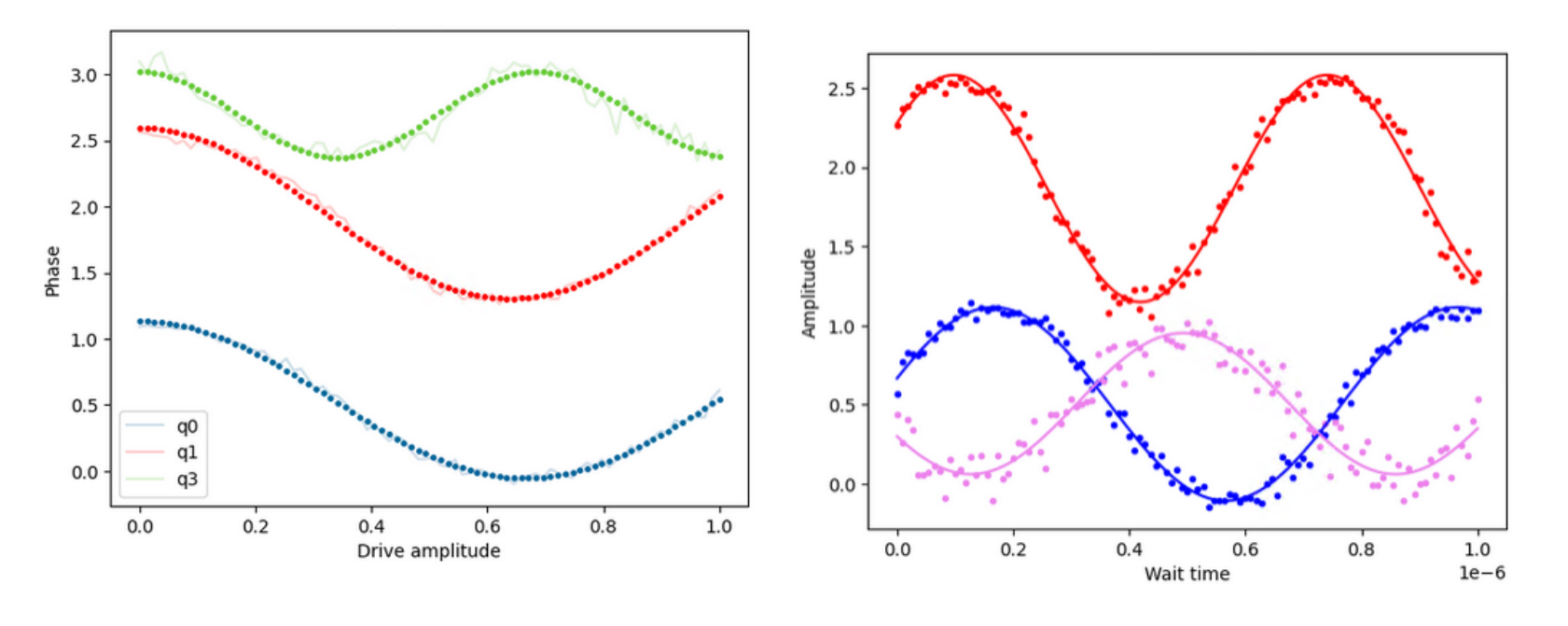 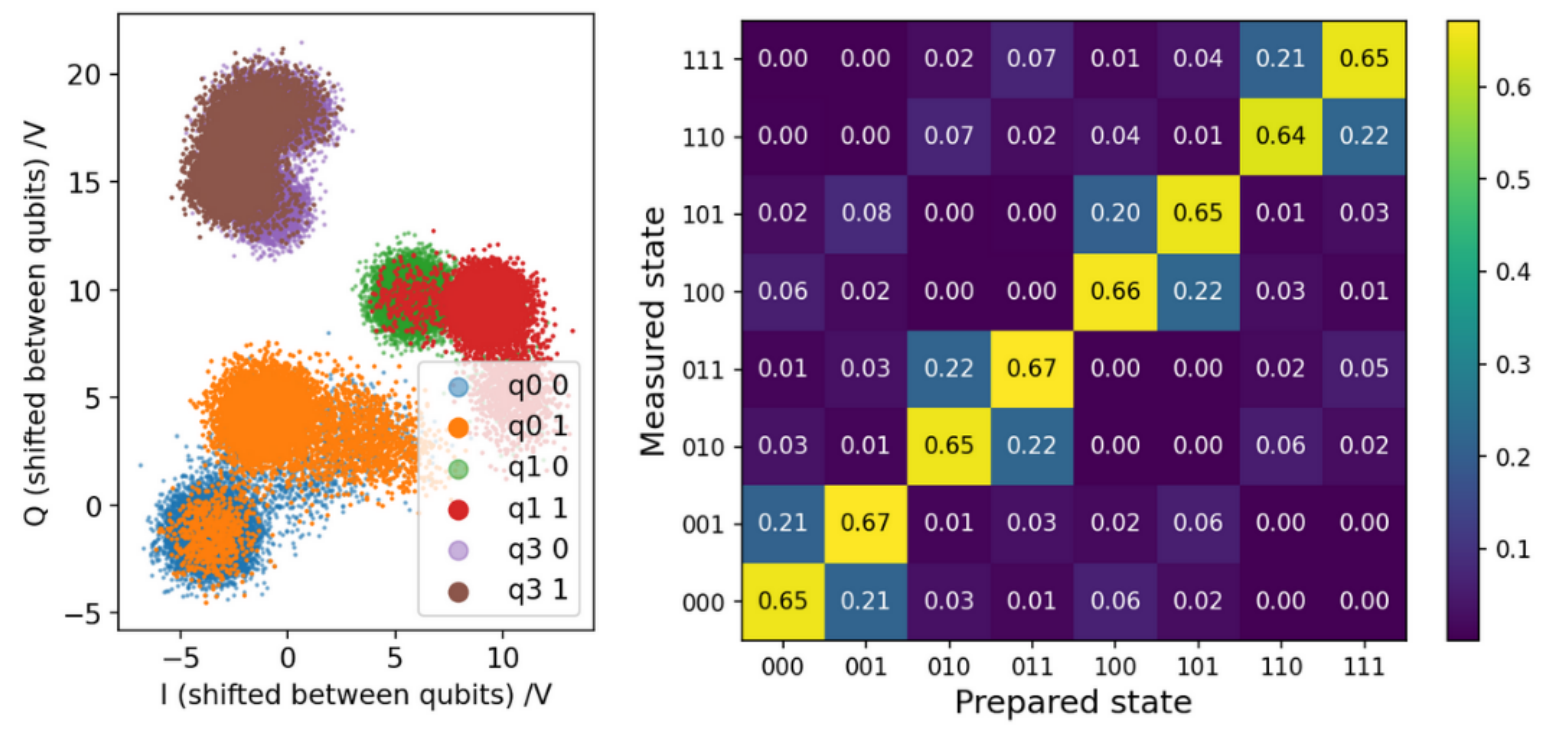 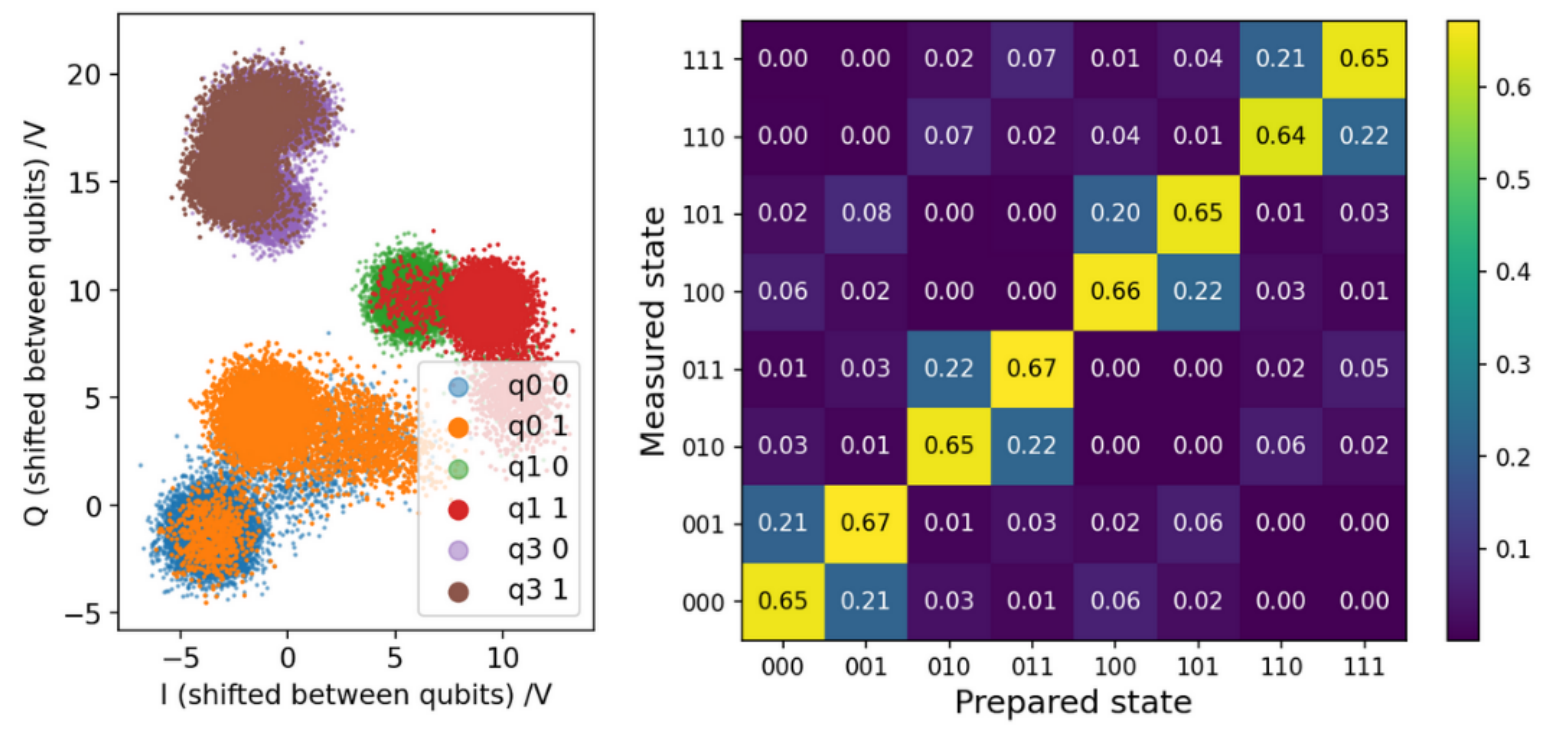 Rabi
Ramsey
Single-shots
Readout mitigation
8
June 17, 2024
Case study: Multiplexed qubit readout
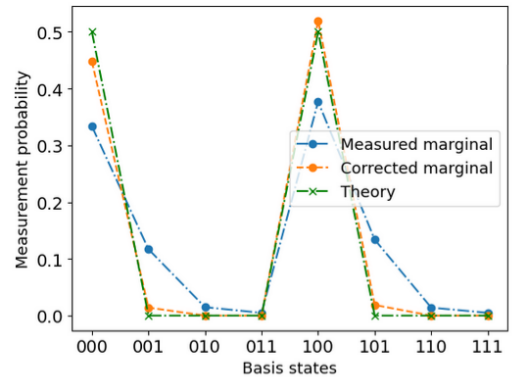 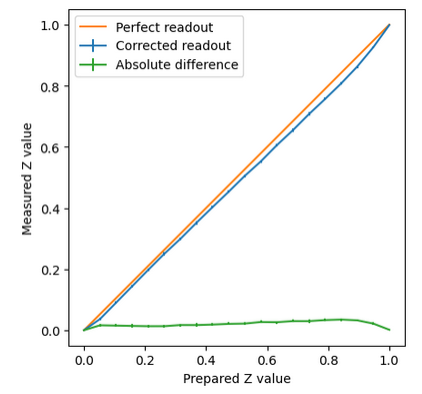 9
June 17, 2024
Quantum devices need readout error mitigation
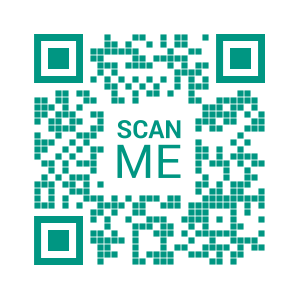 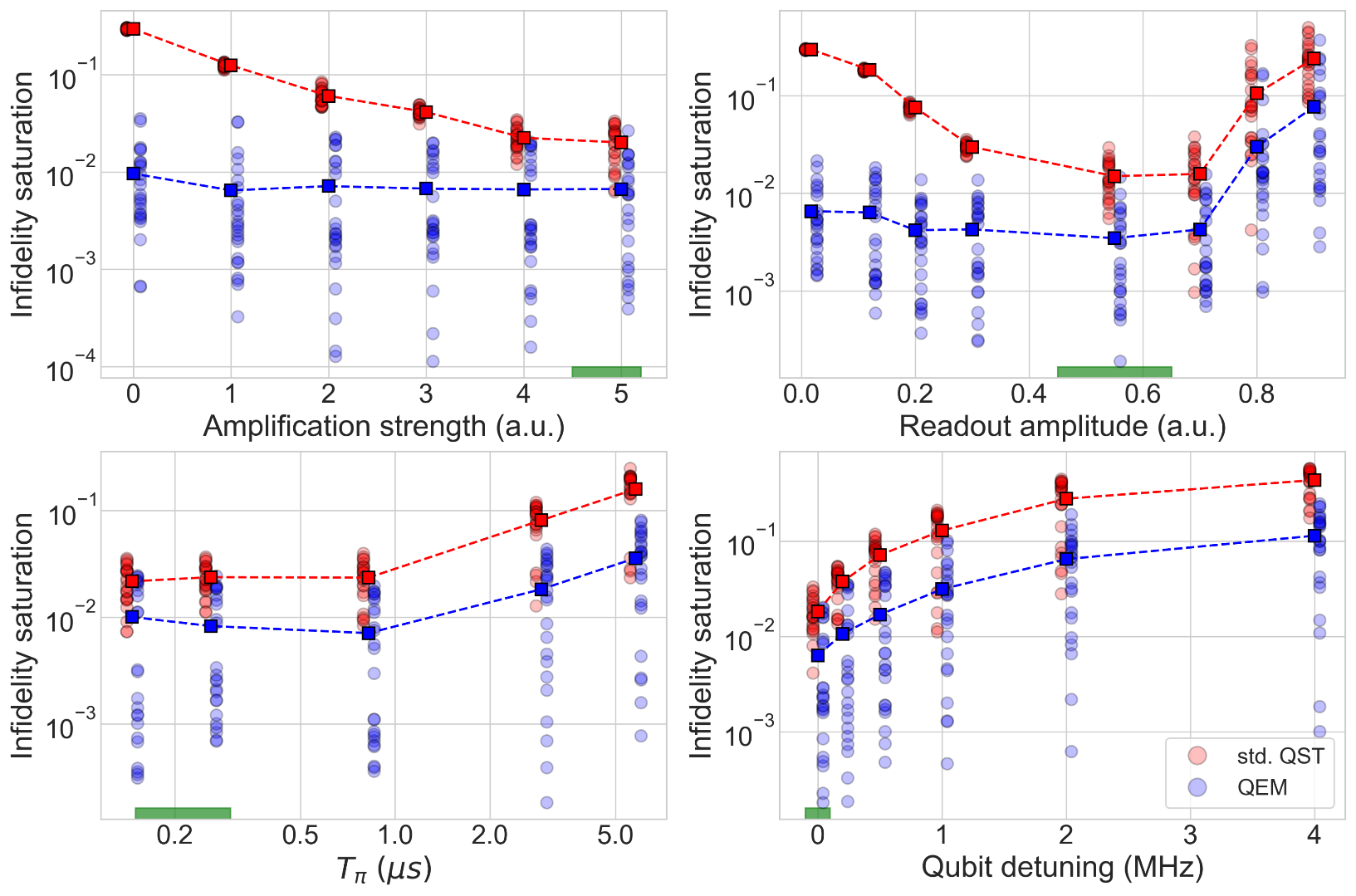 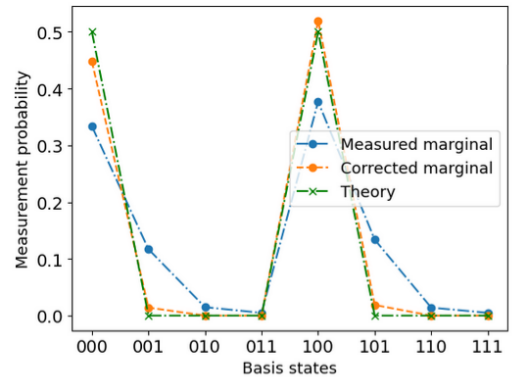 arXiv:2312.04211
10
June 17, 2024